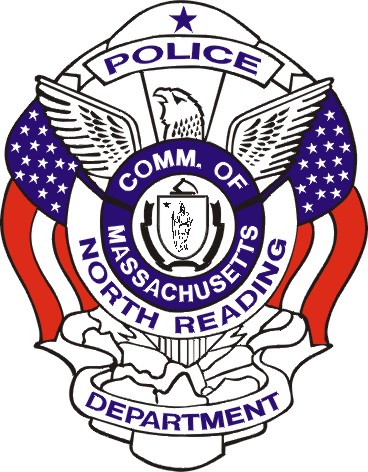 North Reading Police DepartmentFY25 Budget Proposal
[Speaker Notes: Thank you Madam Chair, and Good morning. 



Each year during the budget process, our goals and objectives are set with a focus on how the North Reading Police Department can cohesively contribute to the overall direction, priorities and vision set by the Town. 



As part of this years budget process, we submitted a 102 page document detailing the cost of each requested line item as well as its purpose. I believe that the budget document is one of the most important statements I can make as Police Chief. 

It translates our Department’s mission and values, into goals and objectives. 

Our budget is the foundation that provides focus for our department to effectively allocate our resources on the most important issues facing our community. 



Today’s presentation is a modified version of what’s previously been submitted, offering a brief overview of some of the highlights of our FY23 budget proposal.  


At the end of the presentation, I can answer any questions related to any of the budget documents.]
Overview

Grants

Budget Statement

Small Capital Request
Fleet Management Update
Police Department FY25 Goals and Objectives
NRPD FY25 Budget Proposal
[Speaker Notes: During the presentation I’ll give a broad overview of our performance and workload indicators, grant funding sources, our budget statement, an update on our Fleet, as well as our departments goals and objectives for FY23]
FY24 Grants

911 Training Grant $82,491.49911 Training Grant covers all annual mandatory 911 training for both Police and Fire.  

911 Incentive Grant $48,134Funds IT support. This grant funds DELPHI technology contract to support IT infrastructure to include dispatch equipment, cruiser modems and laptops.
EMD Grant $4,623.00
     Covers costs associated with quality assurance for the Fire Dept. 

Body Worn Camera Grant- $134,688.96Covers the cost to purchase body cameras/accessories for Chief of Police and three Lieutenants and an onsite storage server at the police station for storage of videos. At the time of the submission of the FY25 budget, there was no agreement with the Sergeant and Patrol Union. 

U.S Department of Justice Bullet Proof Vest Partnership: $26,000This grant provides armor vest for all officers and is based upon Department needs. Vests expire every five years. Every five years, all Officers need new vests.
NRPD FY25 Budget Proposal
[Speaker Notes: This slide shows a summary of our outside grant funding.  As most of you are aware, the police department operates the towns primary 911 answering center. All police related matters are dispatched by our own officers. All medical and fire related calls are transferred to the fire department, who operate the towns secondary 911 answering point. 

The 911 grant covers the cost to train both police and fire personnel in 911 call handling procedures as well as the cost to equip the dispatch center. 

After our budget submission, we applied for and were granted two additional grants. 

One from MED-Project for $1,300 which will help differ costs associated with our drug take back days. 

The other was from Winchester Hospital for $13,600- It’s a Community Health Grant which will fully fund our guiding good choices program and 40 development assets.]
Grants

Department of Mental Health $30,000
The DMH grant money was utilized for training of NRPD officers in Mental Health First Aid for Public Safety.

Drug Free Communities Grant  $125,000Covers 100% of DFC Director salary and benefits. Funds strategies to track use and prevent youths use of alcohol, tobacco, vape products, marijuana, and prescription drugs. Supplements community presentations in partnership with other agencies and departments.
NRPD FY25 Budget Proposal
[Speaker Notes: The Drug Free Communities Grant is a Federal grant program that provides funding to community-based coalitions that organize to prevent youth substance use. 

On October 1, 2021, the Town of North Reading was awarded the federal Drug-Free Communities Grant which provides financial support of $125,000 annually for 5 years. This marks the second and final round of funding through this grant. Funding covers the full-time salary and benefits for the Grant Director/Coordinator, supplies, travel, training, promotions, printing, and more. As we are currently in year 6, travel to Washington, DC and three weeks of National Coalition Academy is required. This year's budget will focus on expanding the community programs of Guiding Good Choices, 40 Developmental Assets and launching the CATCH My Breath vape prevention curriculum into 5th grade. The budget also supplements a portion of NRPD's overtime budget for alcohol compliance and drug take-back programs.

The Drug Free Communities program and it’s Director have made a positive impact in our community and will be a priority for our department going forward.]
FY25 Budget Statement



Our proposed FY25 Budget reflects a decrease of 
     $49,026 or 1.1 % from the appropriated FY24 Budget.
NRPD FY25 Budget Proposal
[Speaker Notes: Our proposed FY23 Budget reflects an increase of $12,711 or .03 % from the appropriated FY22 Budget]
FY25 Budget Proposal
NRPD FY25 Budget Proposal
[Speaker Notes: This slide shows the most significant increases and decreases compared to our appropriated FY22 Budget. The first category of the police personnel cost increase are due to contractual increases, the second category reflects an increase in supplies due to our annual firearms training. We are requesting the same amount of supplies, the only difference being an increase in cost of those supplies.  



The third category is a decrease in overtime from FY22 to FY23. I wanted to make the Select Board aware that the overtime funding request for FY23, is still below the overtime funding appropriated in FY13 which was  $702,148. 



Over the last ten years, the close working relationship between the Town’s leadership, elected officials, police administration and our officers have had a direct impact on those cost savings. Even though there’ve been contractual increases over the past 10 years, better fiscal management and contractual reforms, have resulted in decreased overtime costs.]
Budget Comparison
NRPD FY25 Budget Proposal
[Speaker Notes: This is a summary of the funded FY22 budget compared to our request for FY23. A more detailed line by line comparison is in the budget packet I submitted. As you can see, we’re proposing a .01% increase in payroll, a slight increase in expenditures, resulting in a .03 % overall increase.]
Fleet Management Update 

Cost summary:
(Some of the equipment from the proposed replacements may be retrofitted into the new units)
Costs estimate:			       	Each unit			Total

2023 or newer Ford Police Interceptor Hybrid   	$45,443 (X2)                         		$90,886
Emergency up-fitting & Lettering                    	$19,905  (X2)                        		$39,810
Lap top computer                                                           0                                     	 	0  
Two Way radio                                                    	$5,250 (X2)		                $10,500  
Cruiser Radio Programming			$150.00 (X2)			$300
 Total Estimated Cost for 2 Patrol Units				            	$141,497
NRPD FY25 Budget Proposal
[Speaker Notes: The North Reading Police Department, through its fleet management unit, has determined that the need for two marked vehicle replacements for FY23.  This decision is based on several factors that when looked at in its entirety should enable the Department to maintain a safe and reliable fleet. 
      The factors analyzed are total road miles of the fleet, engine idling hours and the overall analysis of the maintenance costs and projected potential financial liabilities of the fleet throughout FY23.  Our FY22 budget included two marked car replacements. These units were ordered when approved and the expected delivery time frame is March 2023. This significant delay is related to the world wide “chip” shortage. This delay has created significant issues with our fleet replacement program. 

Due to the FY21 decision to not fund new patrol units the NRPD fleet is at increased risk for major repair costs, longer out of service time and the potential for operational safety issues. The average miles for our 8 marked units is 65,000. The average age of our marked fleet is 3.5 years old. The warranty for major mechanical components is 70,000/ 36 month. Shortly the entire marked patrol fleet will not be covered under manufactures warranty. For any proactive fleet replacement program to be effective annual replacements are necessary.]
FY25 Goals and Objectives

Begin Transition to Regional Dispatch
Begin Implementation of a Recovery Coach
Conduct a Citizen Police Academy
Officer Wellness Training (Rewire4 by Roca)

Continued efforts to minimize social and overall impacts of illicit drug use
NRPD FY25 Budget Proposal
[Speaker Notes: We have several goals and objectives that the department will undertake over the next year.  
In anticipation of the Police Chief’s retirement in 2023, I will work with the Town Administrator and Human Resource Director to develop a selection and transition process for the next Police Chief. 

Annually, the department analyzes the organizational structure of the police department to make sure we deliver the most efficient police services within the budget approved at Town Meeting. We also forecast needs for the next 5-10 years. We’ve had several changes in leadership positions over the last year and anticipate some in the next year. In addition to analyzing the structure, we will analyze personnel so that we can build a development plan for those seeking future leadership positions. 
We’ve held three police entrance exams over the last six years. The amount of eligible applicants has decreased each year. Law enforcement is seeing this trend across our nation. 
We will:  
Establish programs and marketing strategies to recruit and retain new officer candidates with the highest moral character.
Provide training opportunities for all levels of the department using creative methods with an emphasis on procedural justice, implicit bias, use of force and de-escalation.

In January 2011, The North Reading Police Department achieved Accreditation status through the Massachusetts Police Accreditation Commission. In September of 2022, the Department will again be assessed. 
Our objective will be to meet the mandatory standards and exceed the optional standards. 
Some of the more common benefits of Accreditation are to;
Provide a norm for an agency to judge its performance. 
Provide a basis to correct deficiencies in an agency’s operations before they become the public’s problems. 
Require agencies to commit policies and procedures to writing. 
Promotes accountability among personnel and the evenhanded application of policies. 
Provide a means of independent evaluation of agency operations. 

Accreditation is also an effective risk management tool for preventing and reducing loss in professional liability claims.]
Drug Free Communities Director Objectives FY25
Assist with developing the Recovery Coach position. 
Reduce past 30-day use of marijuana across all grades to an average of 6%.
Increase Core Measurement response rate from an average of 47% to 65%.
Complete 2 TIPS compliance checks for all vendors.
Increase Coalition attendance from 8 on average to 10 on average.
NRPD FY25 Budget Proposal
FY 25 Goals and Objectives
Mental Health/Substance Abuse Clinician

Increase social media presence of Mental Health/Substance Abuse Clinician role.
Coordinate with Library to offer promoted mental health-based reading on an ongoing basis. Establish Town Mental Health Book Club.
Offer at least one outsourced mental health training to North Reading community.
Increase awareness of residential substance abuse treatment programs by way of visits, information gathering, collaboration. 
Offer and maintain First Responder Wellness program.
NRPD FY24 Budget Proposal
[Speaker Notes: Thank you Laura]
FY25 Budget Proposal Summary

Our proposed FY25 Budget reflects a decrease of $49,026 or 1.1% from the appropriated FY24 Budget
This budget proposal will provide the best means for the Police Department to deliver the most efficient and effective police services to the Town
We ask for your support, leadership and true partnership in our efforts as we work together to overcome the Town’s challenges
NRPD FY25 Budget Proposal
[Speaker Notes: In summary Our proposed FY23 budget reflects an increase of $12,711 or .03% from the appropriated FY22 budget. I believe this proposal provides the best means for our department to deliver the most efficient and effective police services to our community]
Text-a-Tip
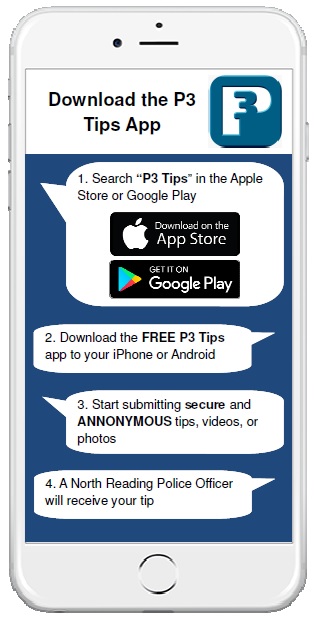 PREVENTION
P3 App
Call (781)357-5151
Visit www.nrpd.org
Submit NRPS App
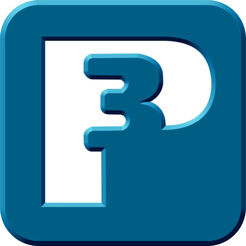 [Speaker Notes: Madam Chair, that is the end of my presentation. I’d like to thank you, the Select Board, the Finance Committee, the Town Administrator, our Finance Director and the residents of our community for the continued support of our department and it’s members.]